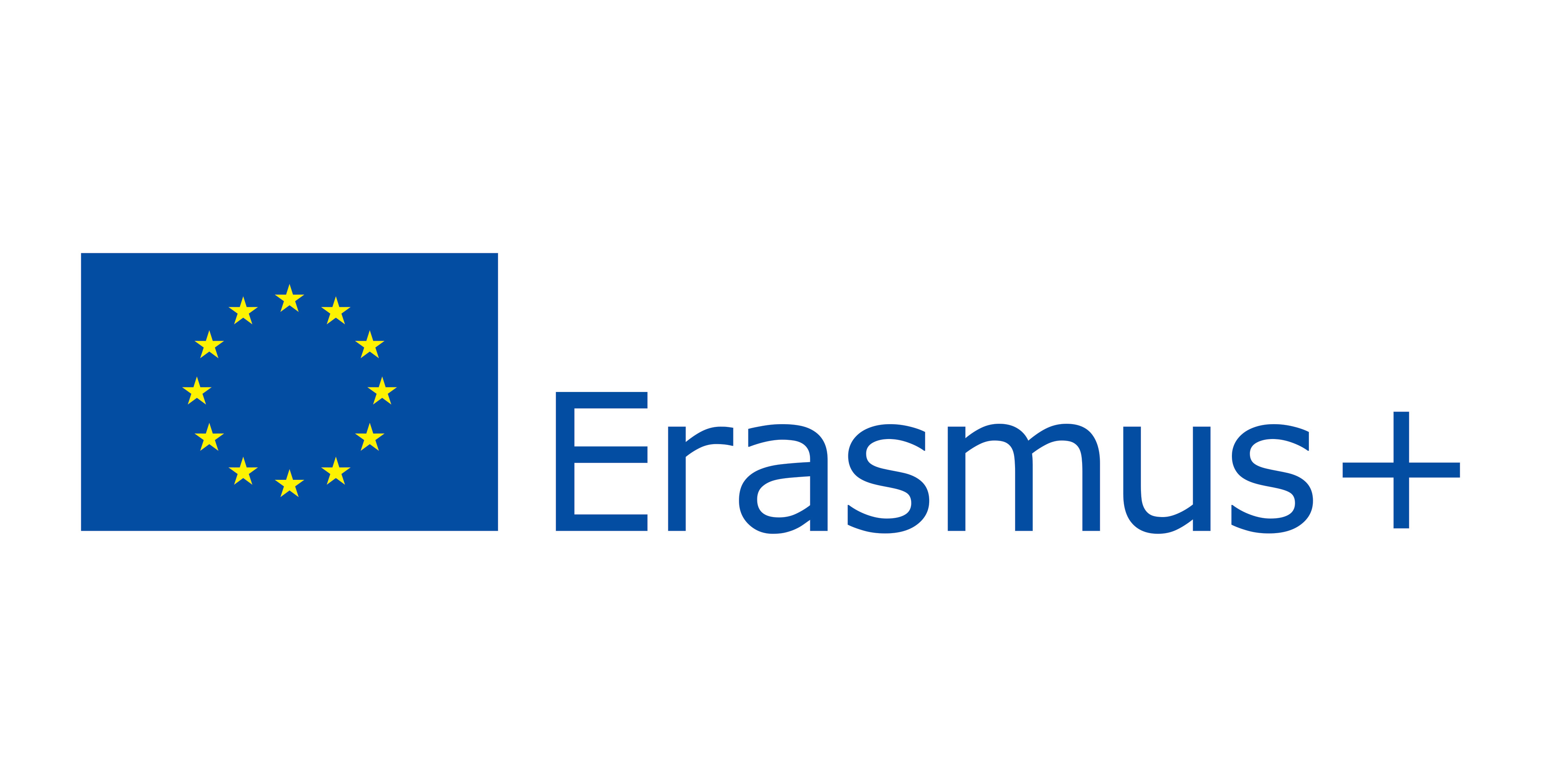 Međunarodne konvencije o očuvanju biološke raznolikosti
Made by:
Botond fercsik
Zsófi Iglai
Dorina Tóbi
Međunarodne konvencije
Konvencija iz Washington - a  (CITES)

Bern konvencija

Rio konvencija
Washingtonska konvencija(CITES)
Njen cilj:
  Sprječavanje izumiranja ugroženih vrsta

Definira 2 popisa:
Posebno ugrožene vrste
Ugrožene vrste
Washingtonska konvencija(CITES)
Konvencija se odnosi na:
  žive primjerke
  preparate
  ukrasi, potrošačka roba izrađena od njih ili njihovi dijelovi u prahu

Ta dva popisa nisu trajna, oni se razlikuju ovisno o prijetnji vrste.
Washingtonska konvencija(CITES)
Usvojena je u ožujku 1973. godine

Stupila je na snagu u srpnju 1975. godine

1985. pridružila se i Mađarska

Globalni sporazum sada ima 183 stranke, uključujući Europsku uniju, i regulira ili, u nekim slučajevima, zabranjuje trgovinu s gotovo 35 000 vrsta.
Bernska konvencija
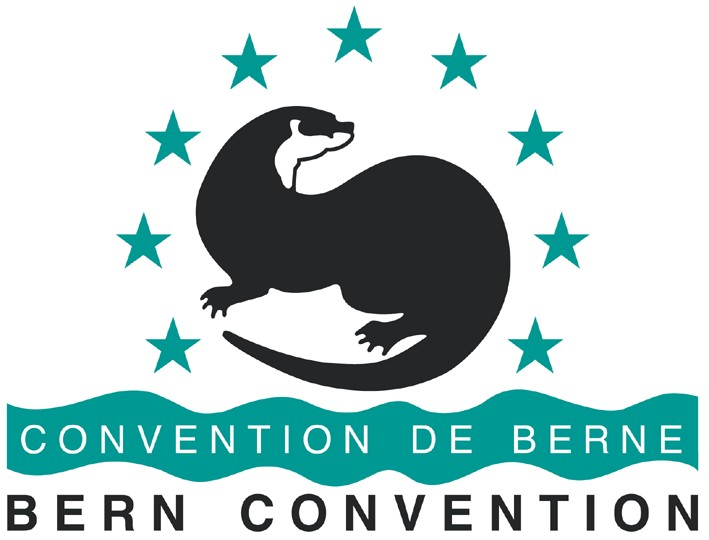 1979. Bern

Stupila je na snagu 1982. godine.

Njen cilj:
Zaštita staništa divljih životinja i biljaka
Konvencija u Riju
13. srpnja 1992., potpisano u Rio de Janeiru

Njen cilj:
Očuvanje biološke raznolikosti
Konvencija o biološkoj raznolikosti nije klasična konvencija o očuvanju prirode, jer njezini ciljevi nisu samo zaštita prirode, već i iskorištavanje izravno u korist društva.
Hvala na pažnji!